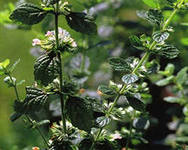 Вірусне  захворювання рослин
Підготувала учениця 10-б класу Стоколюк Вікторія
При ураженні рослин вірусними захворюваннями їх зростання помітно погіршується.
У першу чергу вірусні захворювання легко сплутати з хлорозом. Крім того, віруси важко відразу визначити тому, що рослина рідко гине. Але іноді вірусне захворювання може супроводжуватися і ознаками, які ставлять квітникаря в глухий кут, наприклад, спочатку починається хлороз листя, потім вони обсипаються, і спостерігається загнивання стовбура. Така картина характерна при захворюванні ксілопорозісе цитрусових.
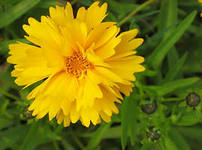 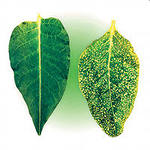 Мозаічная хвороба
Мозаічная хвороба характеризується різноманітними за формою плямами та смугами, білими або жовтуватими на листі, світлими або темними на квітках, що викликано розпадом хлоропластів. Мозаїка зазвичай має якийсь малюнок — концентричні кола, кільця або смужки розташовані в якомусь порядку або візерунку. Крім того, мозаїчність часто супроводжується деформацією листа — зморшкуватістю або кучерявістю. Найчастіше вражаються бегонії, кали, гідрангеі, пеларгонії, примули.
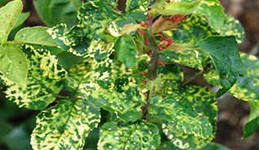 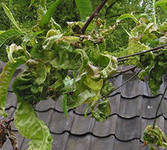 Курчавість листя
Курчавість листя — вірусне захворювання, при якому на листках з’являються численні дрібні плями розміром 1-2 мм, які потім висихають. Листи стають зморшкуватими, кучерявими, квітки деформуються. Хвороба може супроводжуватися появою сіро-білих або світло-жовтих плям і ліній. Найчастіше вражаються гідрангеі, примули, пеларгонії, пуансеттії.
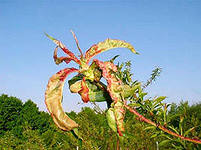 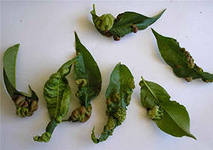 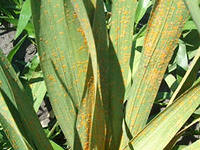 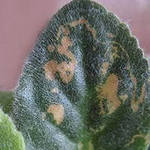 Пожовтіння листя або жовтяниця
Вірусне захворювання, при якому листя стають жовтими або жовто-зеленими. Окремі пагони або вся рослина відстає у рості, стебла стають ламкими за рахунок того, що в них накопичується багато крохмалю, клітини буквально забиваються ім. При цьому на листках так само може позначатися мозаїчний візерунок з концентричних кіл і плям. Іноді жовтяниця проявляється не на всьому рослині, а на окремій гілці — починається хлороз листя, при цьому можуть з’являтися нові листи, але дрібні і вже Хлорозні.
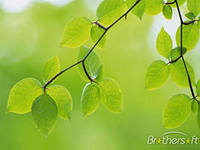 Заходи боротьби
Точне визначення конкретного вірусного захворювання представляє великі труднощі. Безпосередня боротьба з вірусами хімічними препаратами неможлива. Набагато простіше і надійніше попередити захворювання, проводячи боротьбу з  комахами, які, як правило, є переносниками збудників. Переносниками вірусів кімнатних квітів є попелиці та трипси. Але дуже часто інфекція заноситься ще в теплиці, до того, як рослина надійде в продаж через пошкоджені частини коріння або ранки на стеблах і  листках.
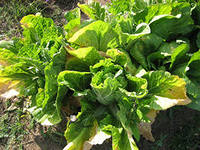 Всі уражені частини рослини необхідно видалити і знищити. Після роботи руки відразу ж ретельно вимити з милом, а використовуваний інвентар ще й протерти спиртом. Живці брати тільки із здорових рослин. У суху і спекотну пору рослину притіняти і частіше обприскувати. Плямистість листя, схожа як на грибкову, так і на бактеріальну або вірусну плямистість, може бути викликана не цими захворюваннями, а нематодами.
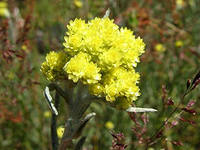 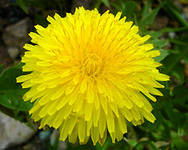